預防與處理
仁德天主教小學
葉嘉維姑娘
2018年4月12日
分享內容
個案分享  (明確與懷疑)
老師與社工合作處理及跟進受虐兒童
學校預防工作
個案一
一天，學生突然要求坐升降機，負責主任感到奇怪並發現學生走路感到強烈痛楚，與班主任溝通後發現學生雙腿有嚴重傷痕。

學生表示被媽咪的朋友(異性)虐打及虐待，班主任通知社工及校長，社工通知社署保護家庭及兒童服務課，安排送院及聯絡警方。

社工致電家長，家長表示學生在家中跌倒，但明顯說法與傷痕呈現的不吻合，社工告知家長，為了學生的身體及安全著想，需送院處理。
家長的反應
合作
當下的解釋，明確與關愛。
平日家長工作的重要性。

拒絕處理
家長或是施虐者，兒童利益為依歸。
「不想搞大件事」、不清楚程序、感到擔憂。
表示明白家長的憂慮，社工與老師如何成為陪伴者的角色。
通知家長的疑惑
盡最大可能通知家長
   (家長的反應︰同意/拒絕)            平日家長工作的重要性
先諮詢社署保護家庭及兒童服務課意見，再接觸家長
學生安全為任何時候的最重要考慮
個案一發展
班主任及社工陪同學生送院驗傷。
於急症室可先為學生及自己戴上口罩。
整個過程需回覆醫護人員的提問，陪伴並於表明身份下，讓醫護人員為學生驗傷，警方向自己及學生錄口供。
安撫與陪伴，肯定學生。
家長到達，向其講述事件及表達關心。
後續跟進 (持續關懷學生及家長、MDCC)。
處理自己的心情，關顧學生之餘，也關顧自己。
懷疑虐待兒童多專業個案會議(MDCC)
個案會議讓專業人士就個案交流專業知識、掌握的資料及關注的事宜，最重要的是為懷疑受虐兒童及其家庭制訂福利計劃。
老師需預先編寫一份報告，並於會議中報告。
內容為就你所知，提及學生各方面的情況，如︰學校成績、操行、情緒、社交、行為及家庭方面等等。
各人提供資料後，會一同討論福利計劃，老師可表達意見及記下需於學校跟進學生的部份。
資料來源︰社會福利署- 處理虐待兒童個案程序指引
個案二
一天，班主任於空堂回覆家長的電話，家長十分激動，提及學生的成績與功課，言語間提及會與兒子一同尋死 (打死兒子後跳樓或燒炭)。

學生於一年級為新來港學童，被教育心理學家評為智障學生，及兩年後覆檢為有限智能。
如果你是班主任，你會如何處理？
未出現的虐兒，需如何處理？
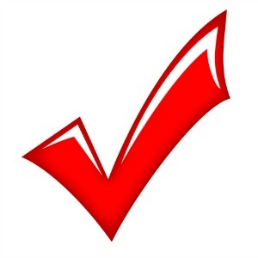 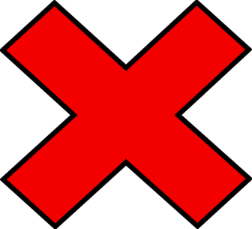 取得資料以協助學生
-穩定及紓緩學生情緒
-直接告知老師的關心
-先讓學生放鬆，說話及玩遊戲
-過份表現擔憂
-立即談及事件嚴重
建立關係
-胡亂停止學生說話
-避免要學生不斷重複說出受傷的經歷
-盡量讓學生自我表達更多
-專心聆聽
-少量回應，但對關鍵作出提問
學生說出事件
-隱藏事件
-過度於事後關心學生，讓他/她自然過度事件
-通知相關人員，如︰社工、家長、校長及危機小組成員
-給予合宜的愛與關懷
處理與跟進
個案二小反思
老師的洞察力，懷疑與確定之間。
存在疑慮需處理。
關注有特殊教育需要兒童或其他有需要的學生。
個案二︰發展
聯絡社署保護家庭及兒童服務課後，社工及班主任面見學生。
學生表示自己會從高處跳下及哭訴爸爸經常因他不懂做功課或成績欠佳而打他。
班主任安撫學生。
社工面見家長，家長情緒激動及表明已買了兩包炭於家中，社工與老師拖延時間，與社署保護家庭及兒童服務課社工更新資料，等待社署保護家庭及兒童服務課社工聯絡警方及到達學校。
社工與主任陪同家長送院，鼓勵他向醫生說出感受。
班主任(或相熟老師)送學生到適合親戚家中暫住
如何得到警方協助？
社署保護家庭及兒童服務課社工協助
填妥表格(參考社署《程序指引》附錄IX及附錄X)，傳真至警署

避免直接帶學生到警署
如何真正幫助學生？
不慌不亂？
整個家庭背景？
處理虐兒個案實質程序
團隊/個人工作？
熟習？
實質處理程序
按校本危機處理手冊
必須通知校長，校長通知校監
與主任(學生支援、訓輔組)商討
聯絡社署保護家庭及兒童服務課尋求諮詢與協助
轉介？需先確定是否為新個案或已有社署/機構跟進
聯絡家長，告知跟進及安排，按需要安排約見，表達關心
班主任(或相熟老師)及社工面見學生，了解情況
由保護家庭及兒童服務課安排送院，社工、老師陪同
同事間分工，做出合適跟進
重要的角色
學校團隊工作
重要的角色
分工與補位
個案反思
預防工作 (校本危機處理手冊與個案演練、生命教育、關注有需要學生)
老師的洞察性、與學生及家長的關係 (平日及當下工作的配合)
發現懷疑個案必須跟進
鎮定與關心 (熟悉處理程序、團隊工作)
後續的跟進
關顧自己
學校預防工作
日常生命教育
學生層面
家長層面
老師層面
預防性︰
生命教育課節
-愛與生命
-家庭關係
情緒管理
預防及治療性︰
-童心同行
(單親學生小組)
-快樂小天使
(綜援學生活動)
學生層面
預防性︰
生命教育講座
-愛與生命
-性教育
-情緒控制
了解與自控
預防及治療性︰
-抗逆力小組
-靜觀時間
重點工作
講座︰
-正向管教
-自律學習
-情緒管理
親子活動︰
-日營
-農莊體驗
-手工製作
家長層面
小組︰
-同行支援
-正向管教
-特殊學習支援
喚起與紓緩
-個別支援
與轉介
-關係建立
善用坊間支援
教師培訓︰
-識別有需要學生
-性教育
-虐兒定義及處理
教師情緒支援
老師層面
團隊互相支援
教師的洞察
各方面缺乏動力
害怕被拋棄 
孤立自己、低社交能力
自我形象低落
長期的焦慮和緊張 
傾向把過錯怪罪他人
衝動控制力低 
變得暴力 
缺課或離家出走 
有自殺念頭
事出必有因
通報與跟進
總結
平日關懷要做好
熟練程序心安定
團隊工作分工清
孩子成長齊承托
關顧自己同重要